Unit 2
Where are my keys?
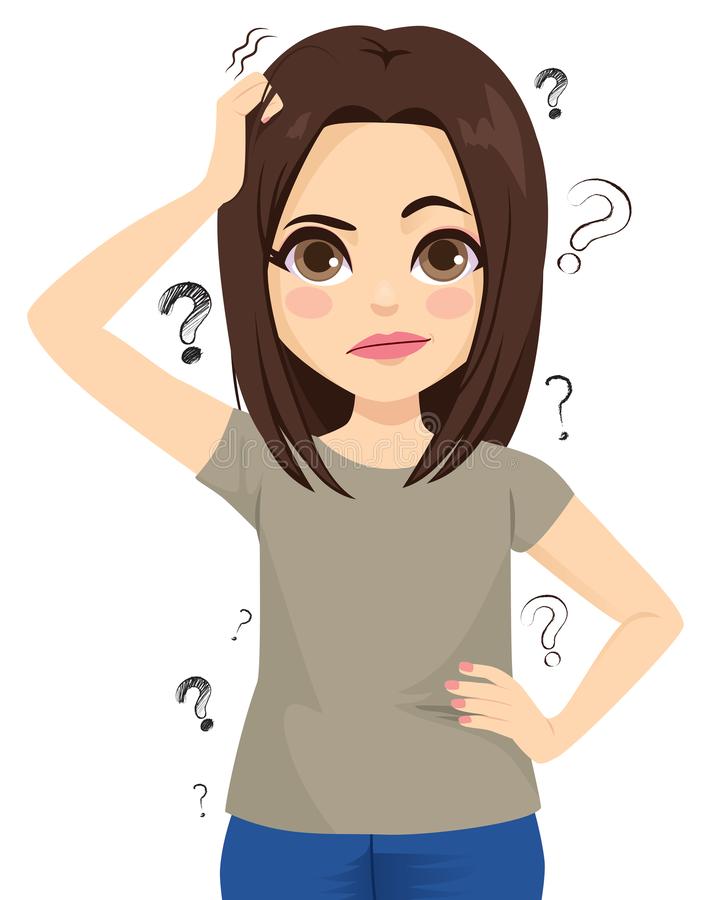 Unit objectives
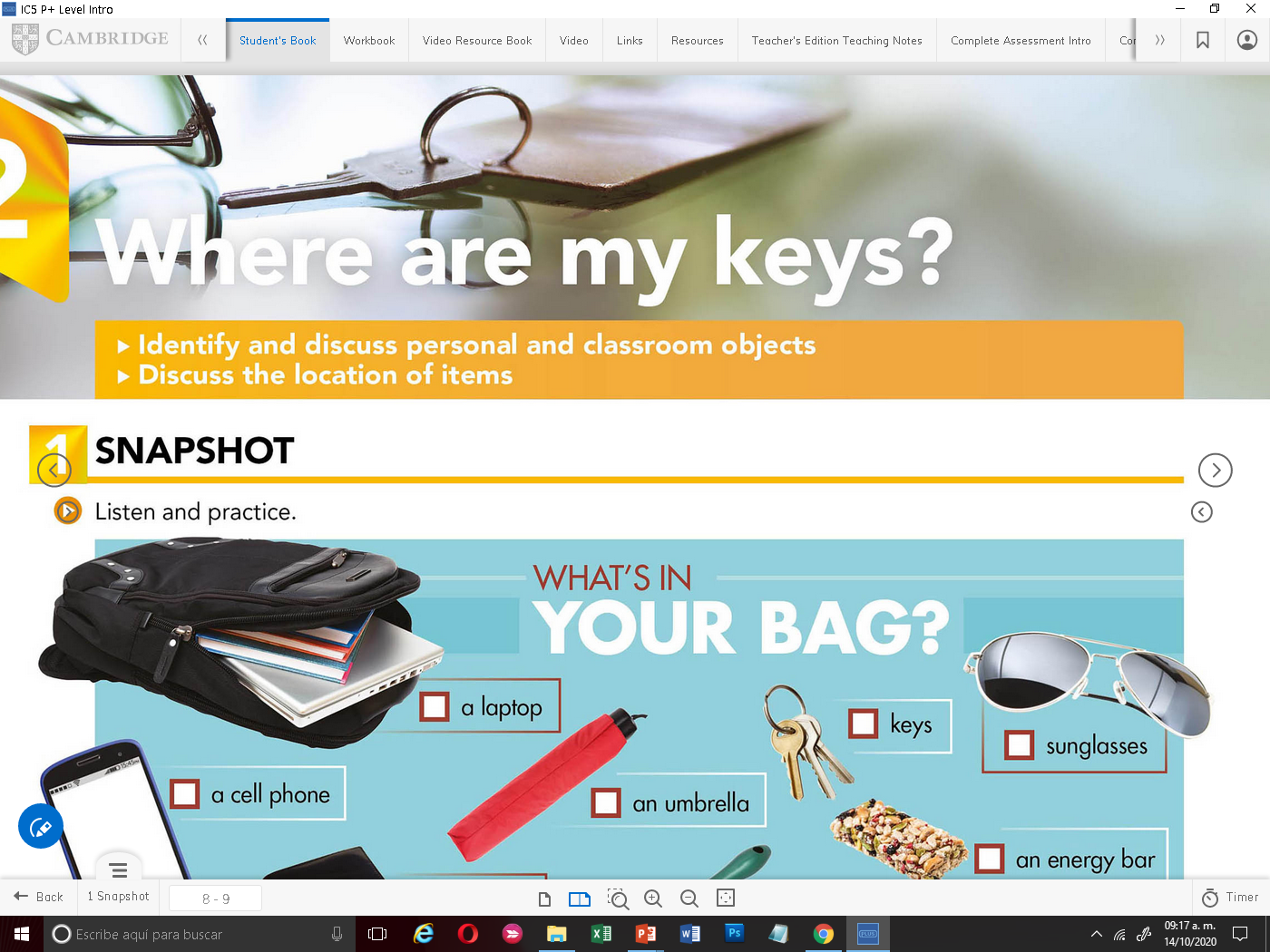 VOCABULARY
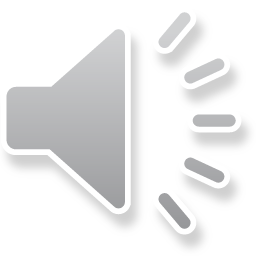 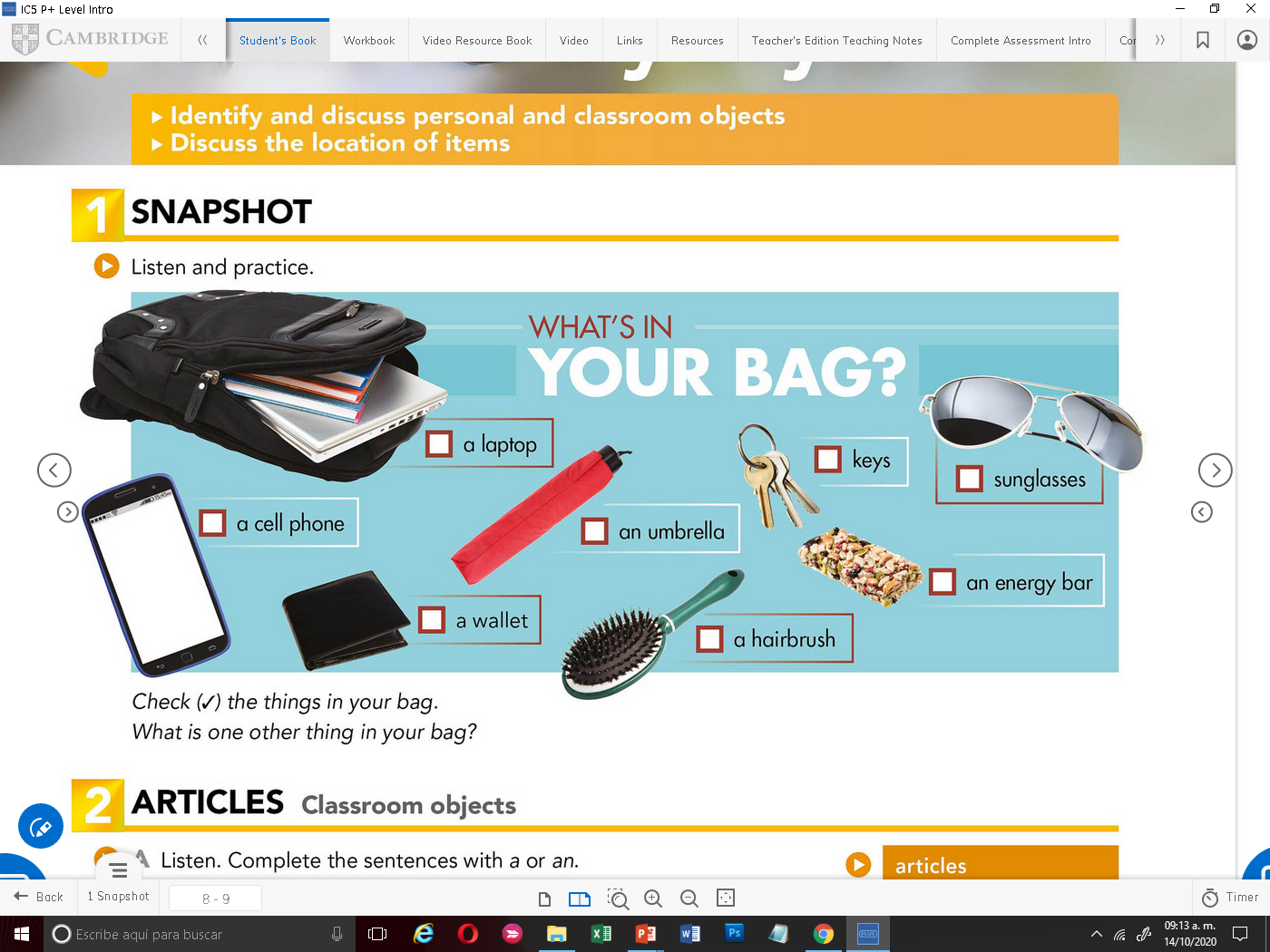 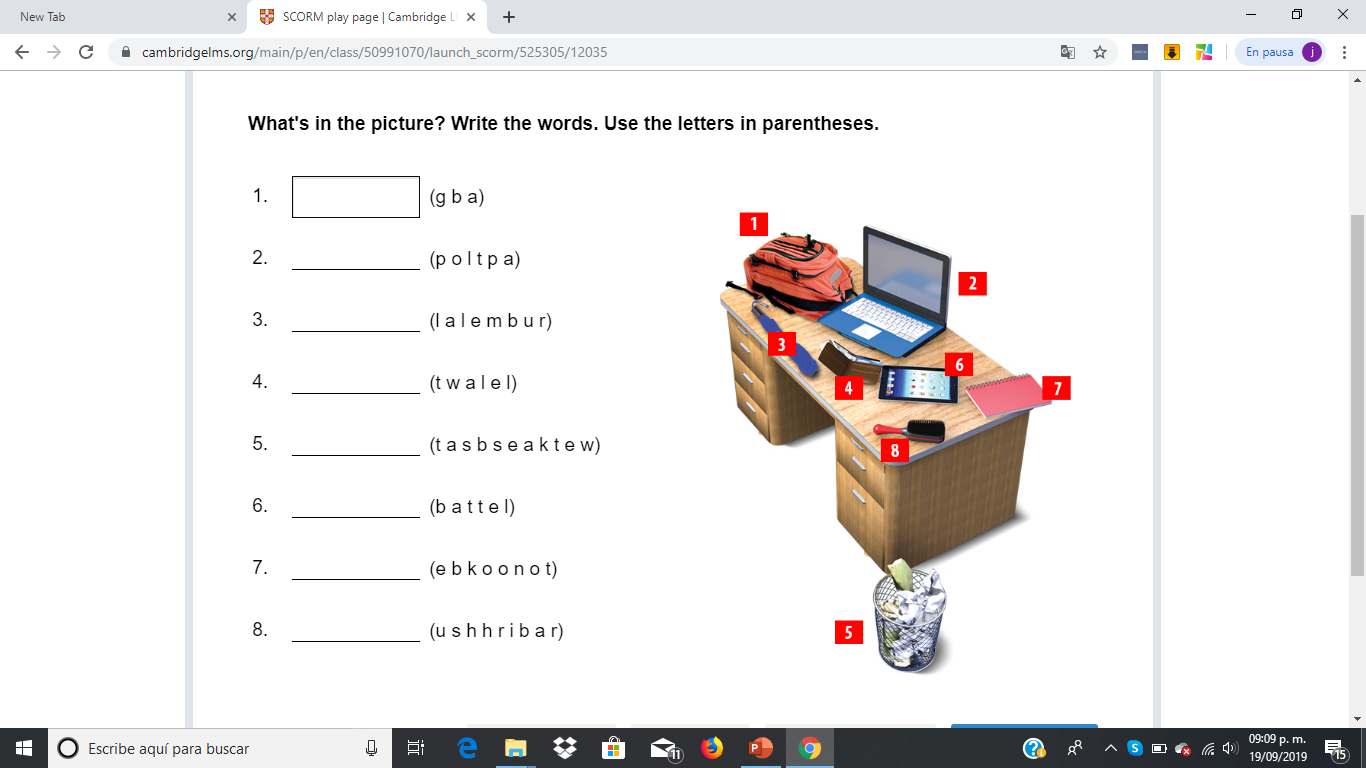 Usa las letras del paréntesis para formar palabras que correspondan a las fotografías
GRAMMAR “Words in singular”
Articles:  a and an
Singular = 1
a, an are indefinite articles. 
Are used with singular nouns.
Are used before (a) consonants or (an) vowels sounds
Los artículos a, an son usados solamente con sustantivos en singular.
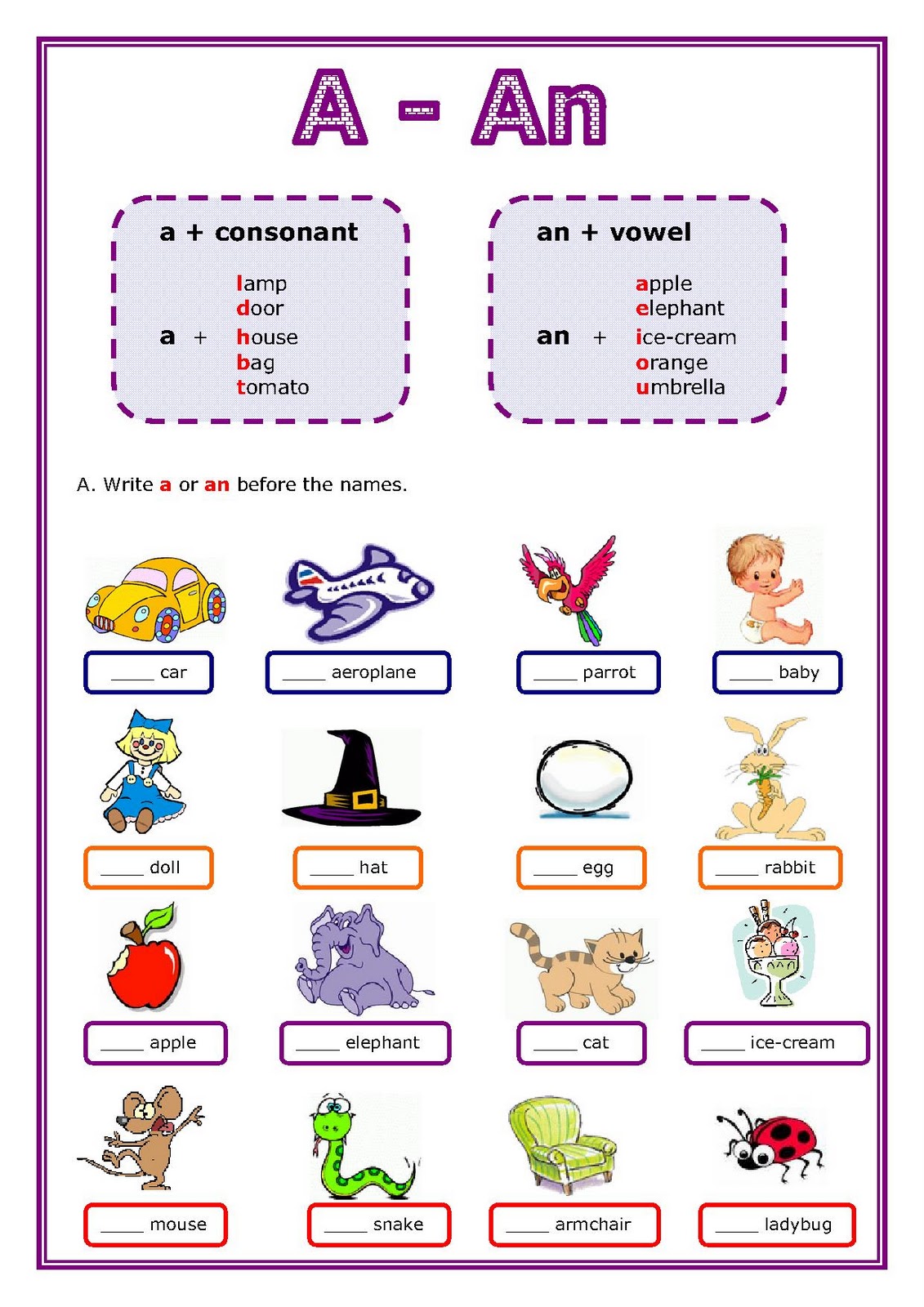 an se usa antes de palabras con sonido vocal
a se usa antes de palabras con sonido consonante
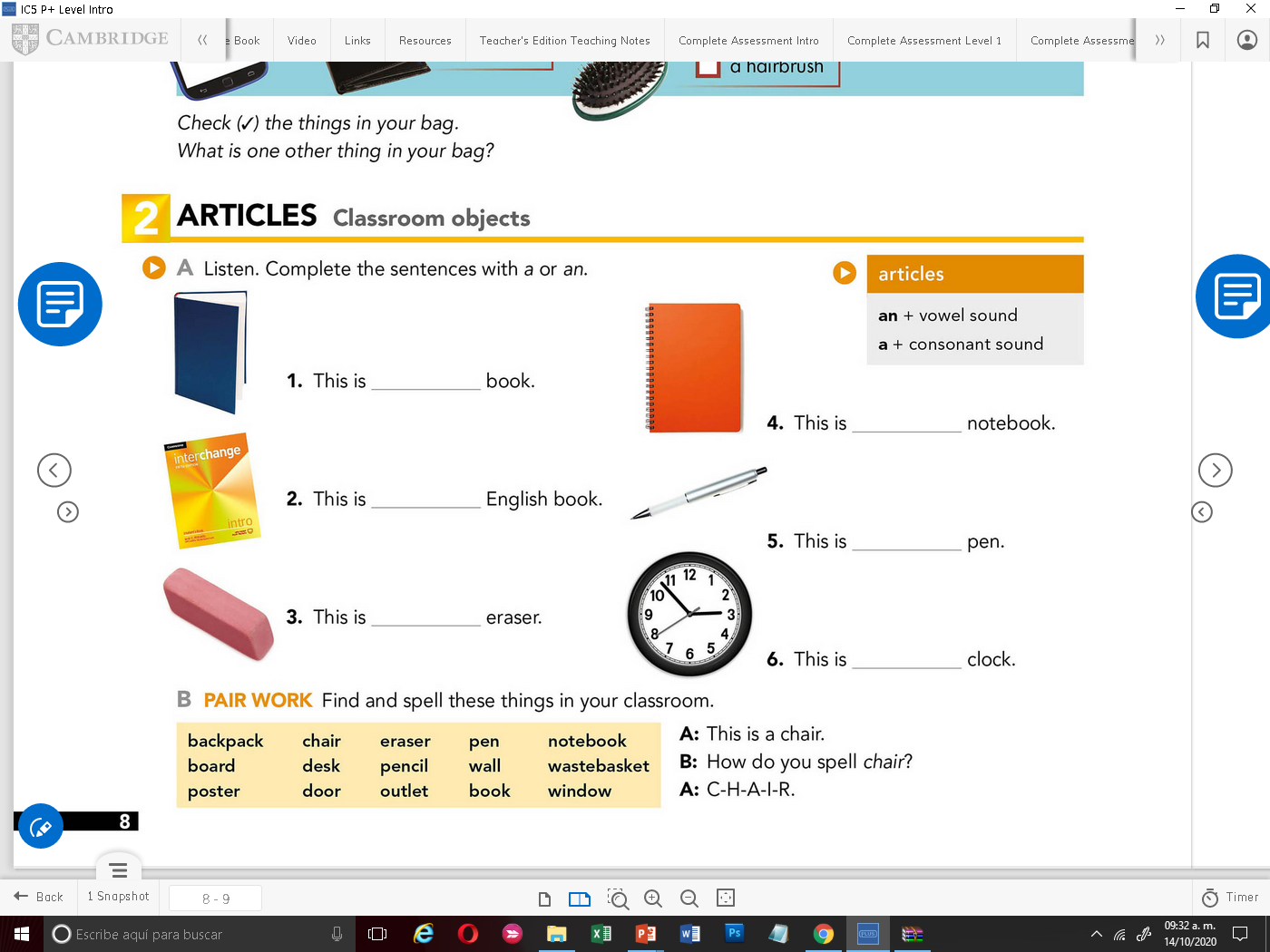 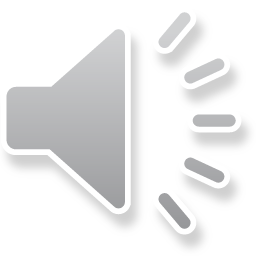 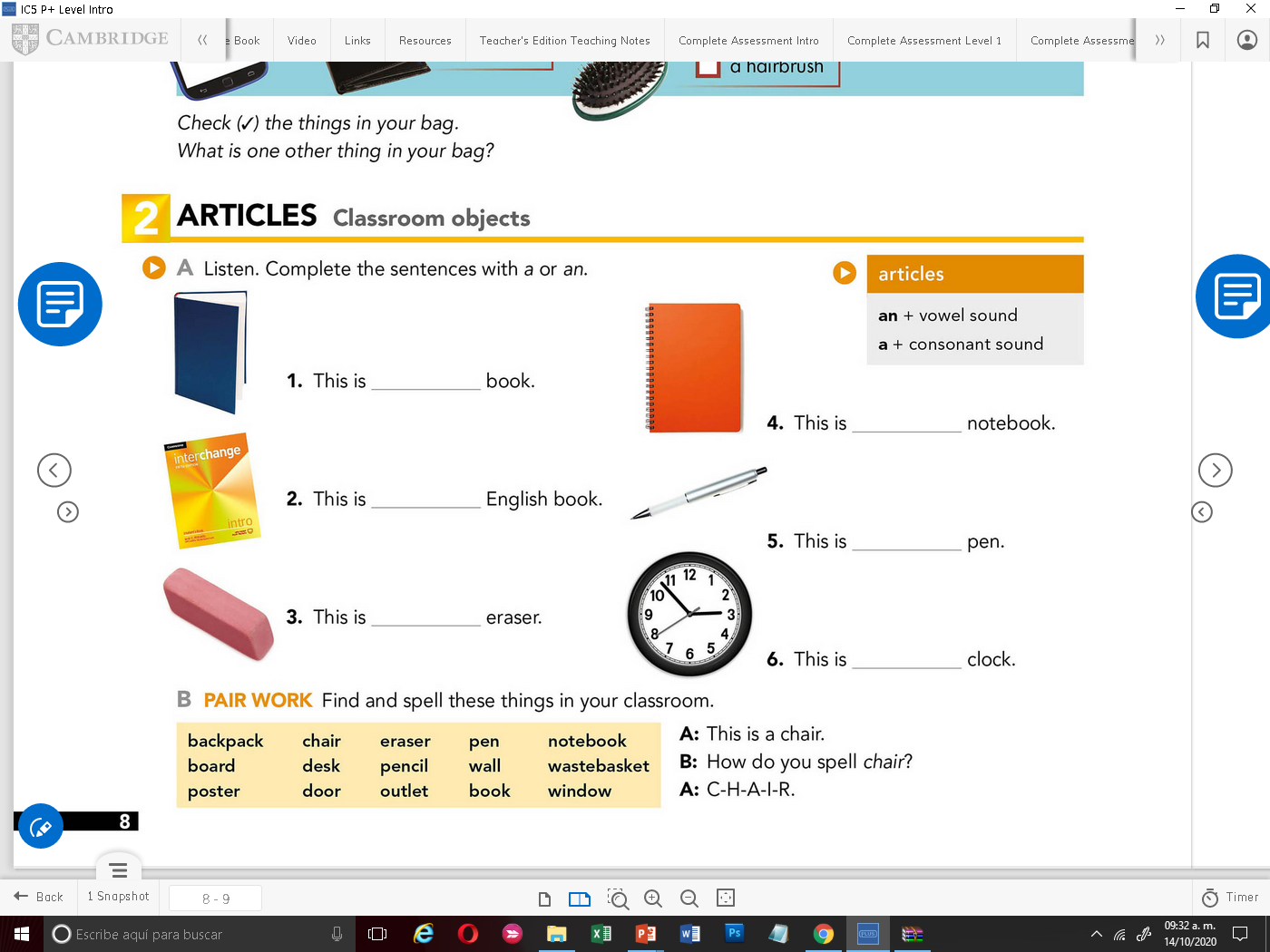 Escucha y completa las oraciones con a, an
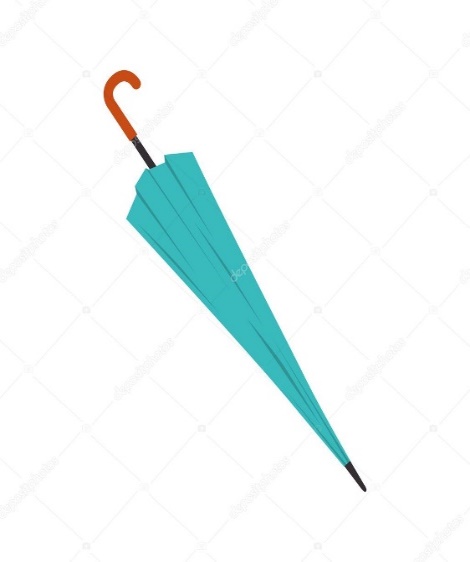 B. Write  a, an in the following statements, then record your voice saying the statements.
Completa las siguientes oraciones con a, an, y graba tu voz diciendo las oraciones
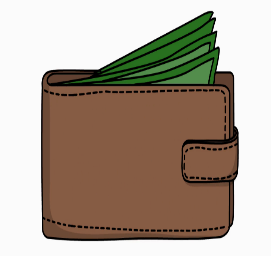 This is _____  wallet
This is_____  umbrella
What´s in the picture ?
Write the name of the objects in the picture. (Use articles a, an)
Escribe el nombre de los objetos como el ejemplo en la fotografía, usa los artículos a, an.
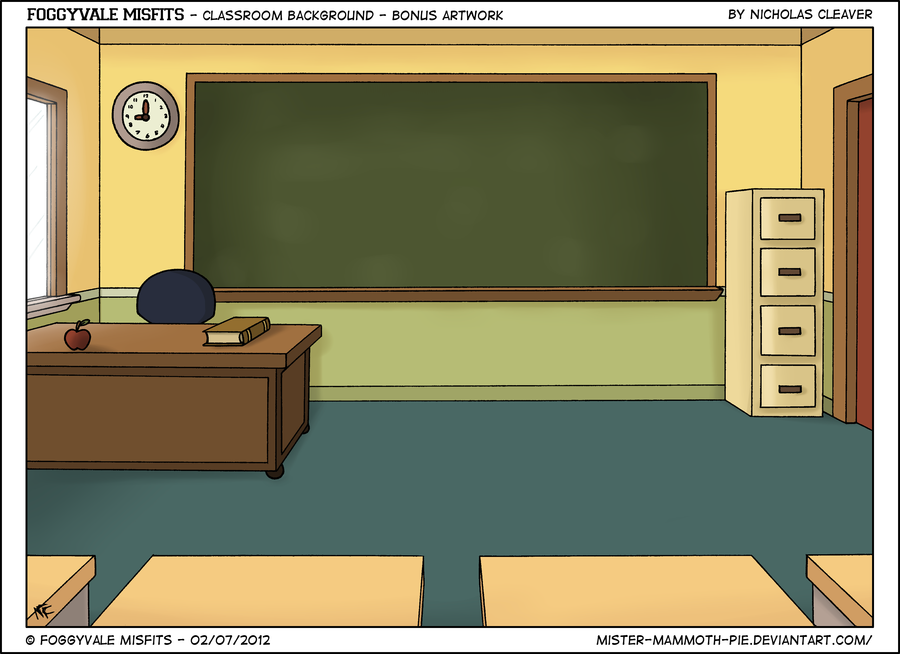 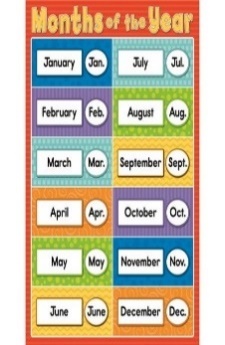 This is a chair
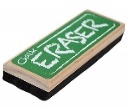 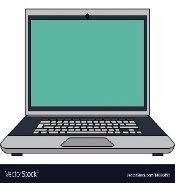 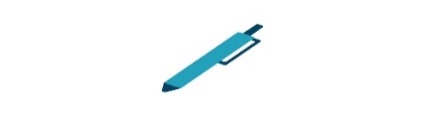 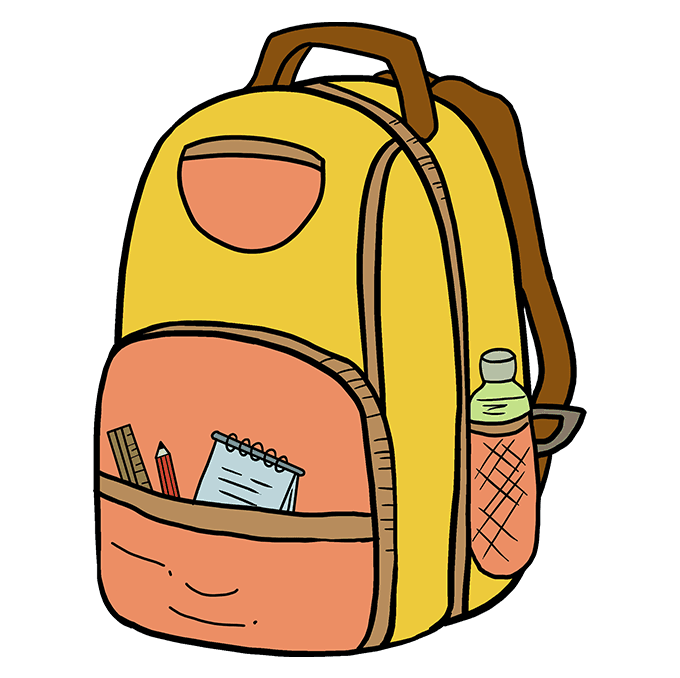 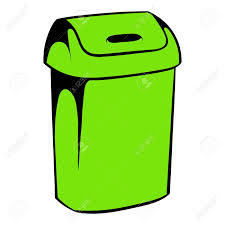 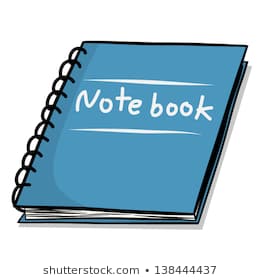 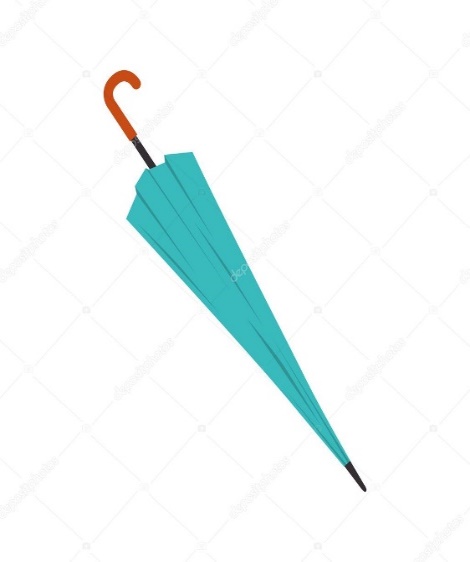 GRAMMAR “Words in plural”
La regla general para los plurales es  sustantivo en singular + s = sustantivo en plural
General rule
                              Singular noun + s = plural noun
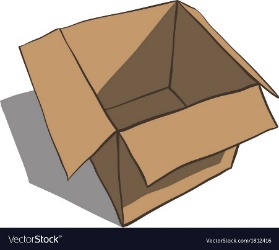 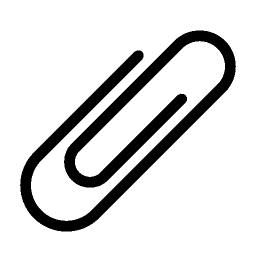 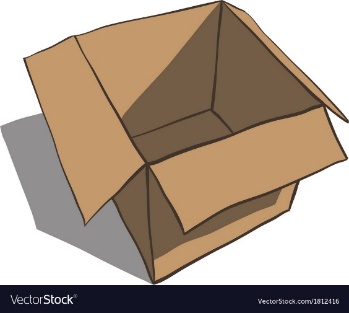 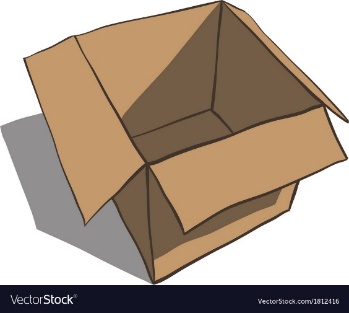 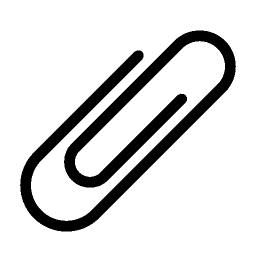 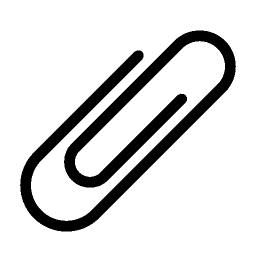 clip
clips
boxes
box
Some nouns are always plural
Algunos sustantivos son siempre plurales
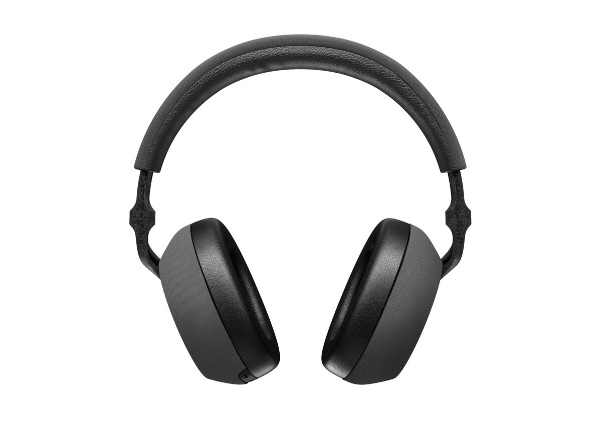 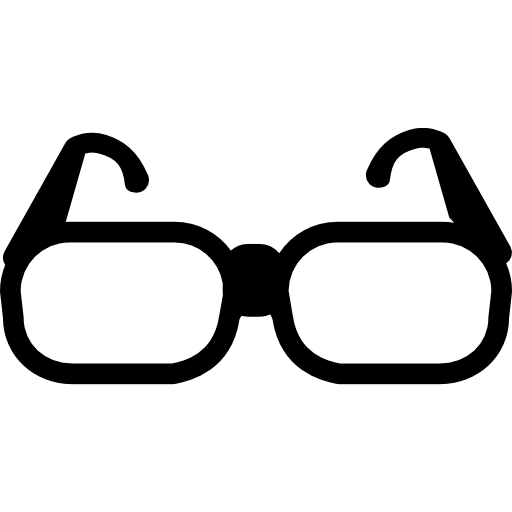 glasses
headphones
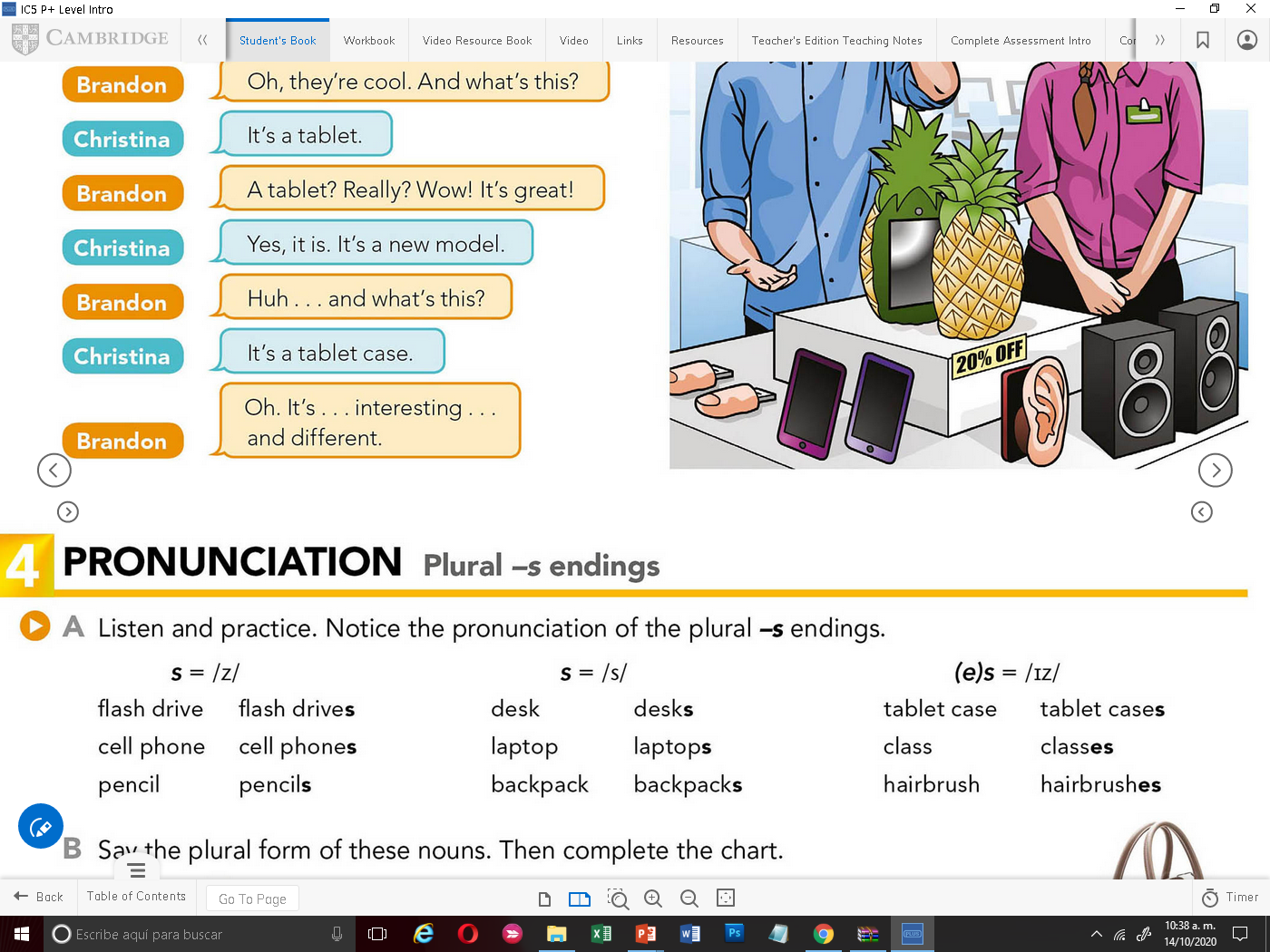 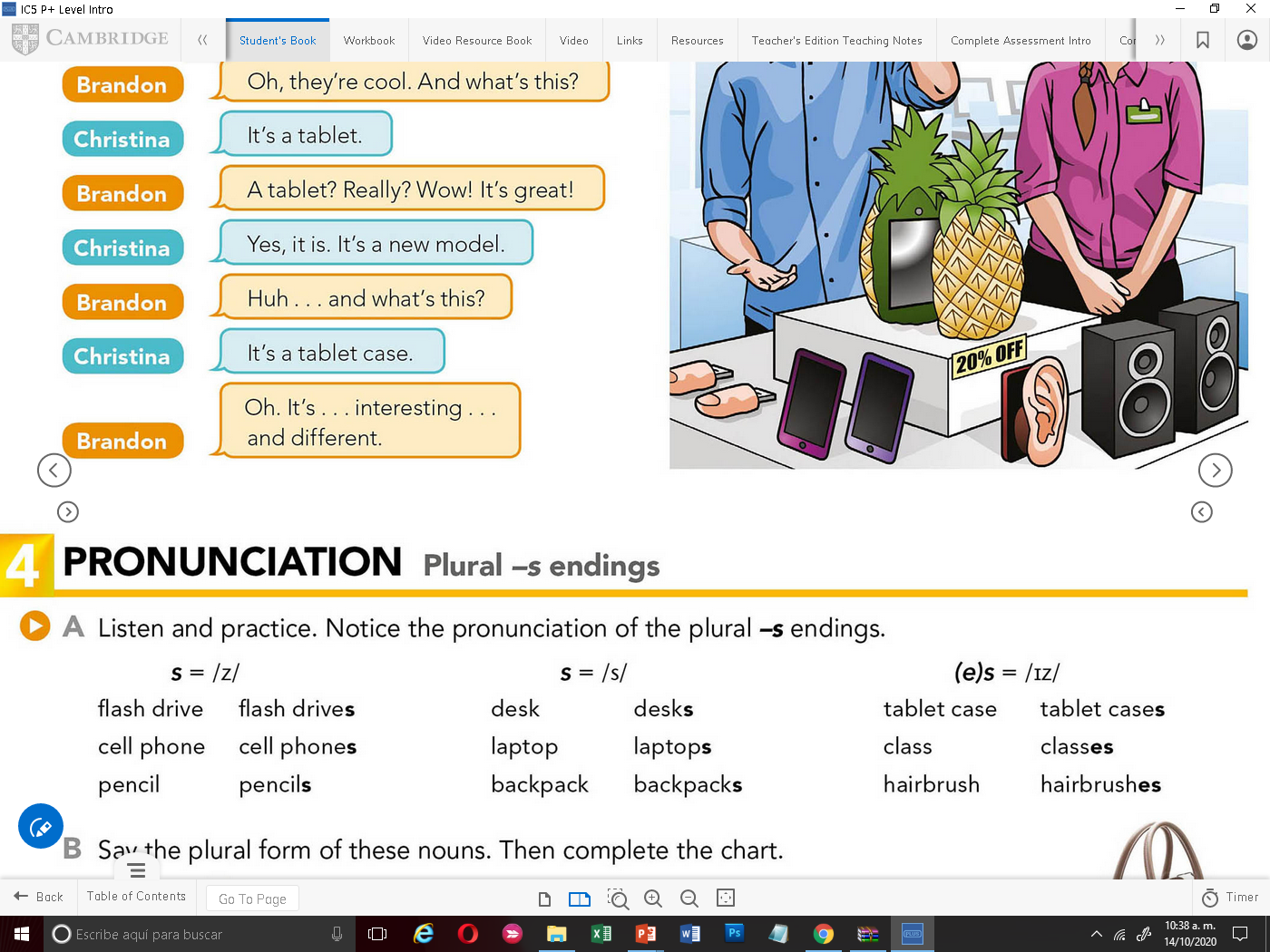 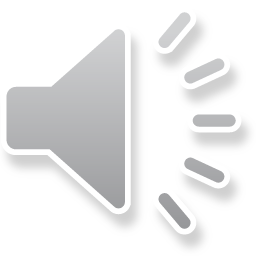 Nouns end in vowel sound or voiced consonant    ( eg. /n/l/r)
Nouns end in voiceless consonant sound  ( eg. /p/t/k/)
Nouns end in sibilant consonant sound  (eg. /s/sh)
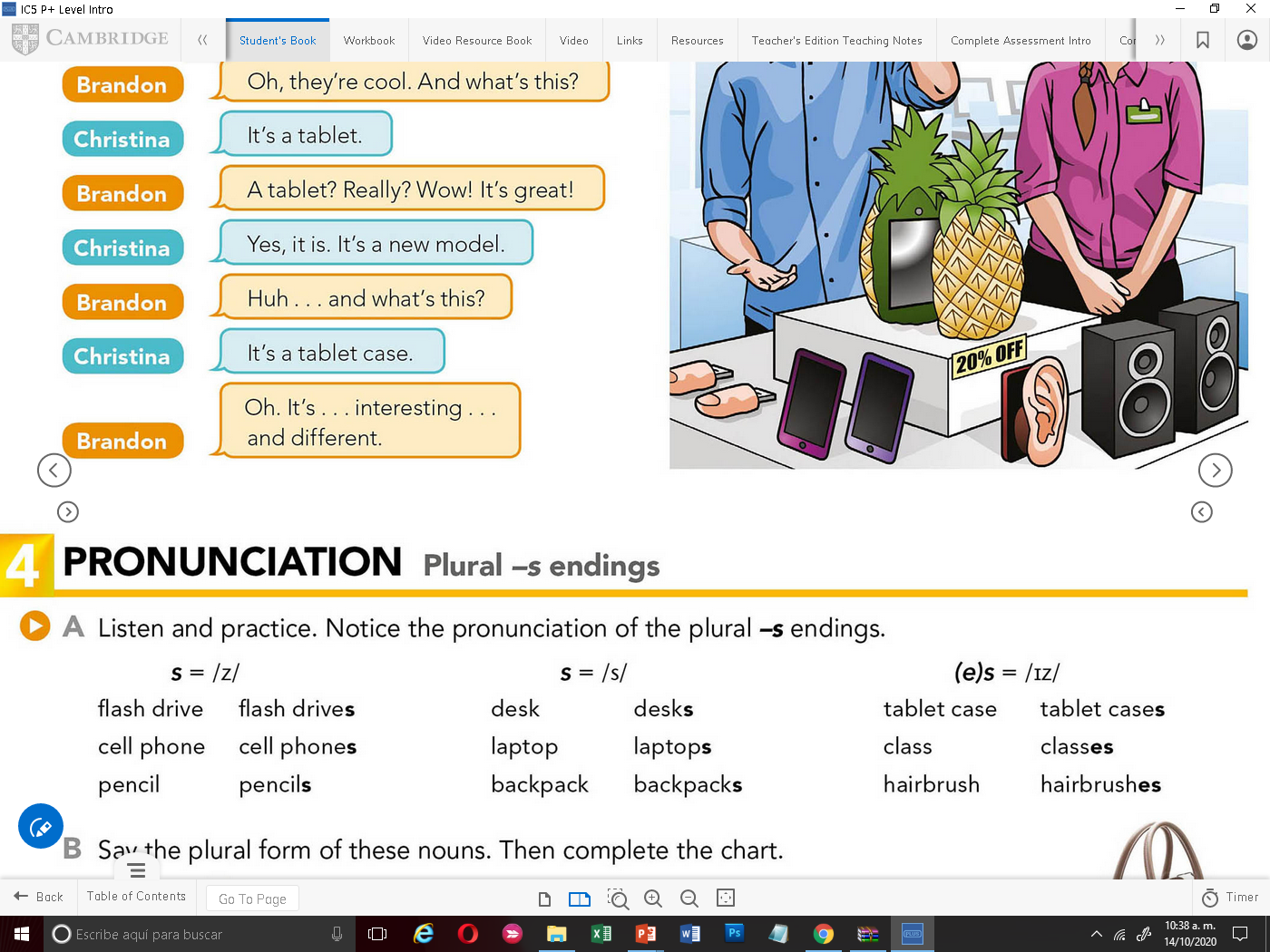 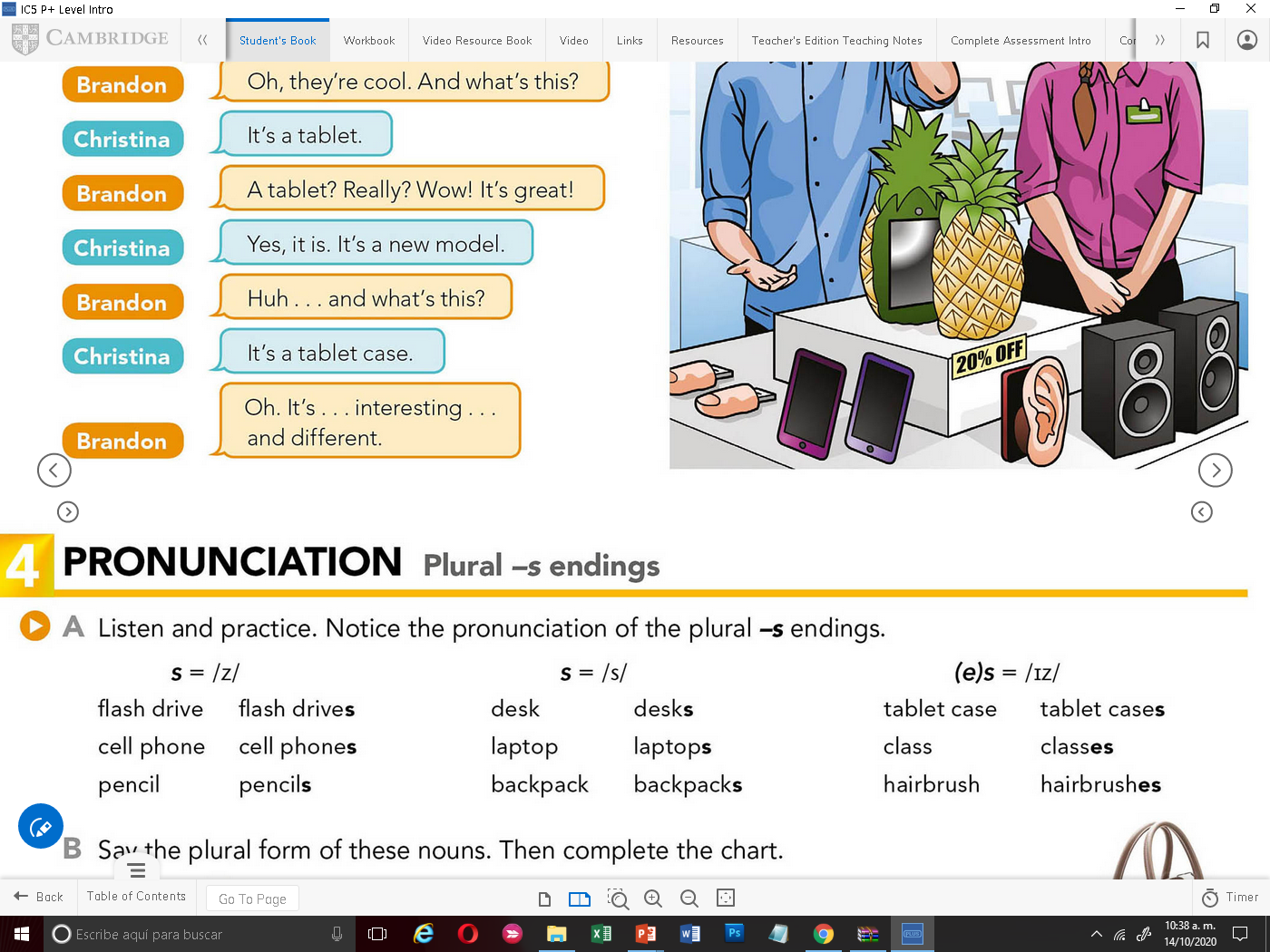 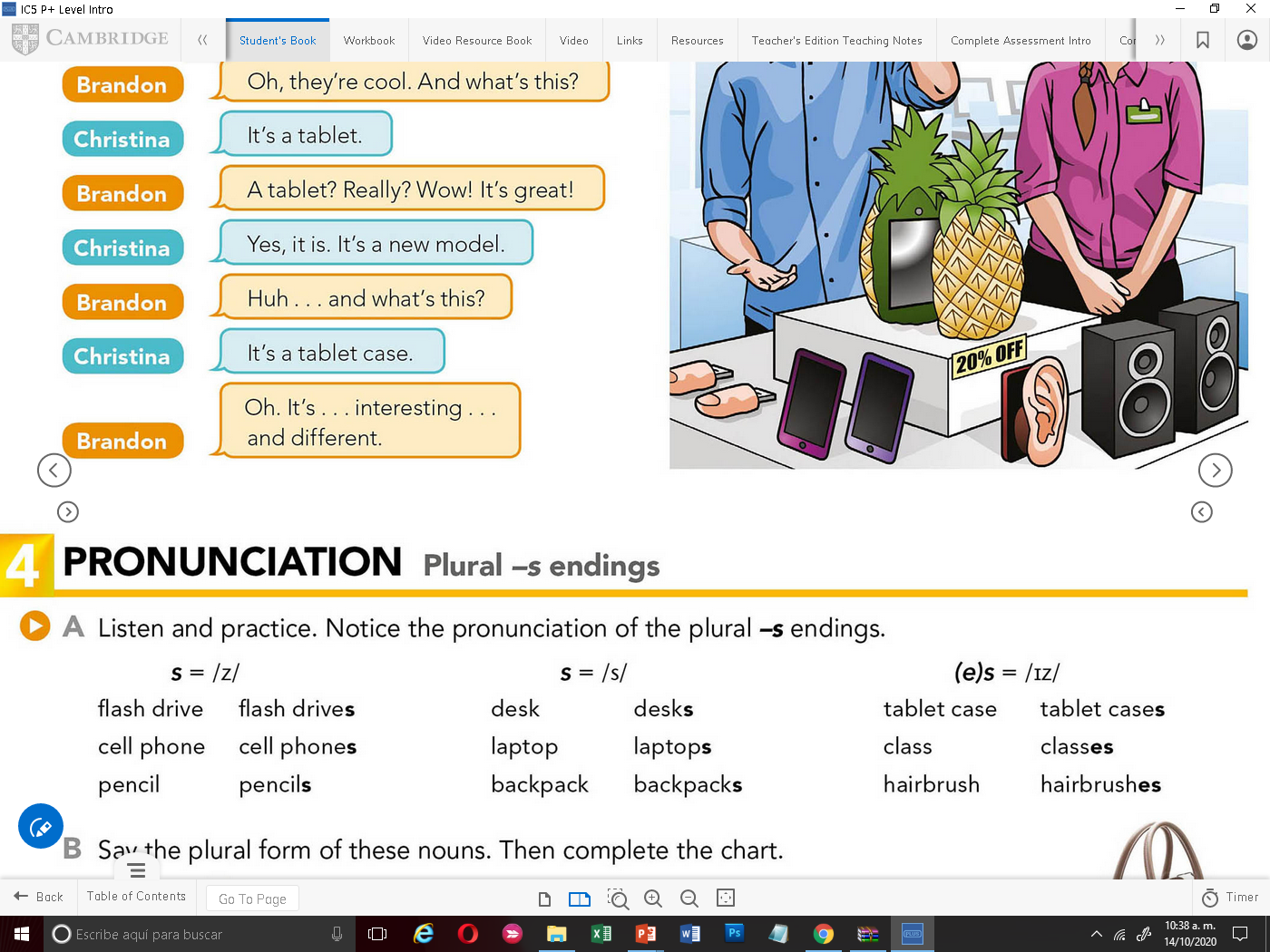 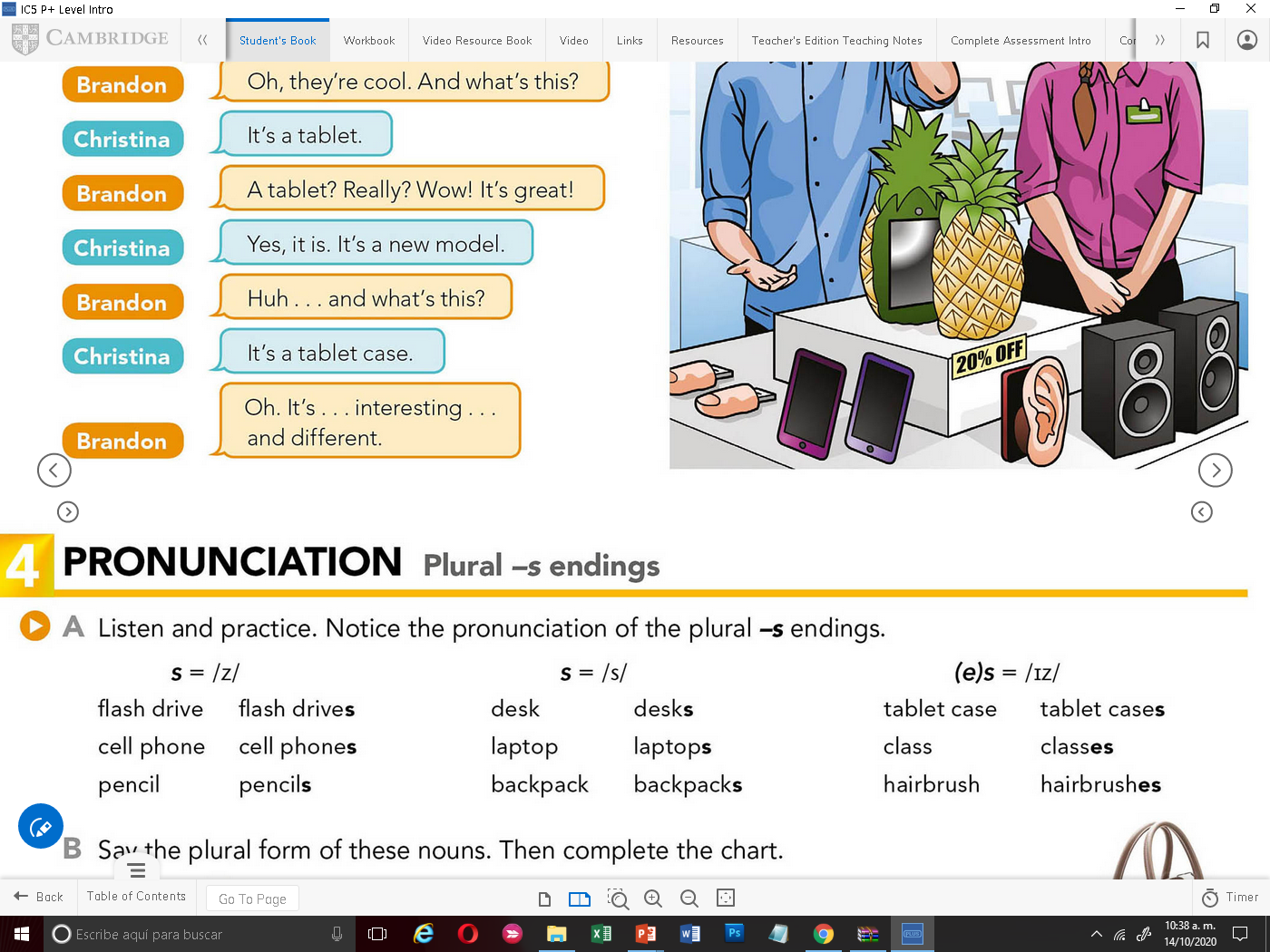 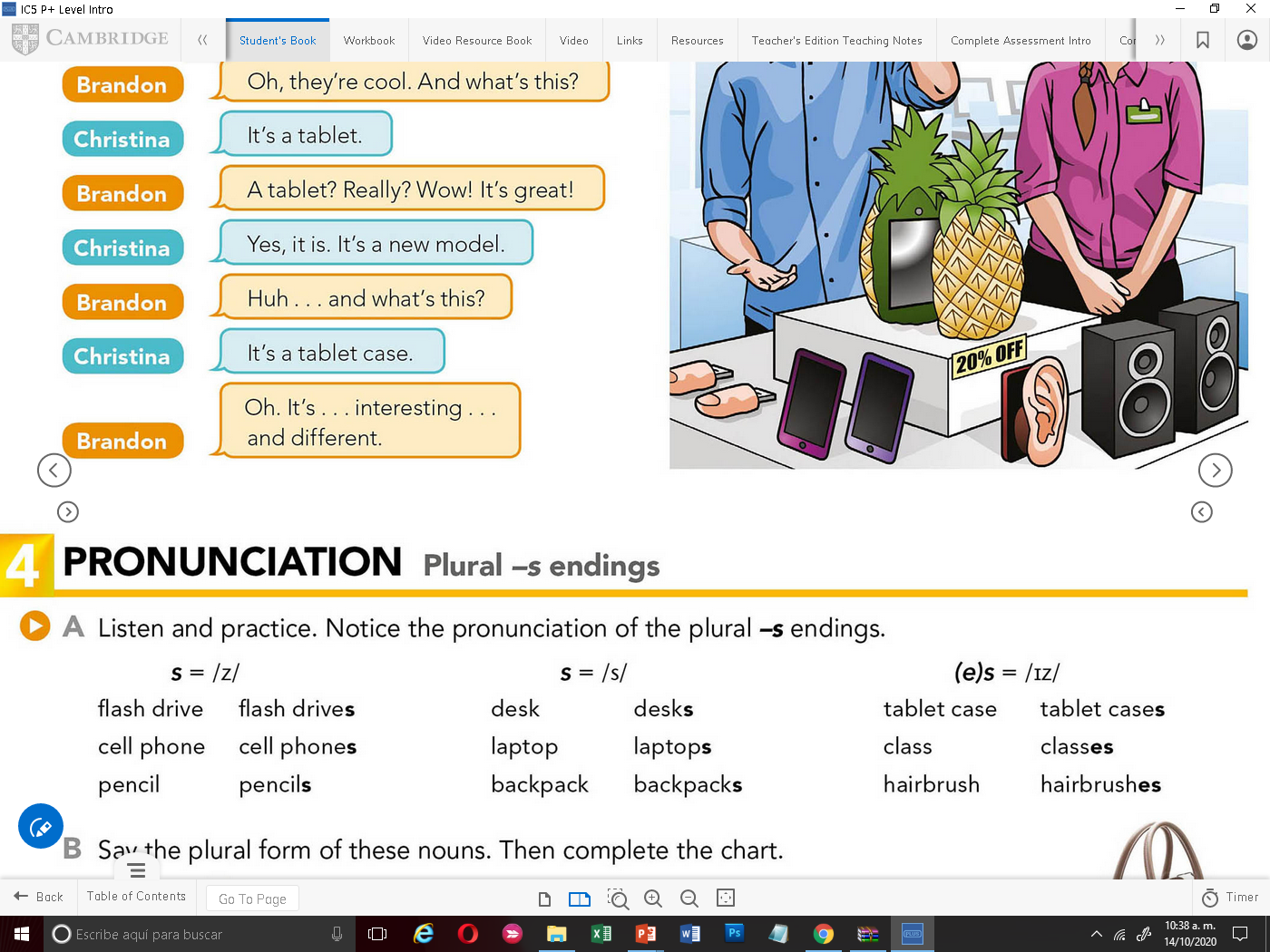 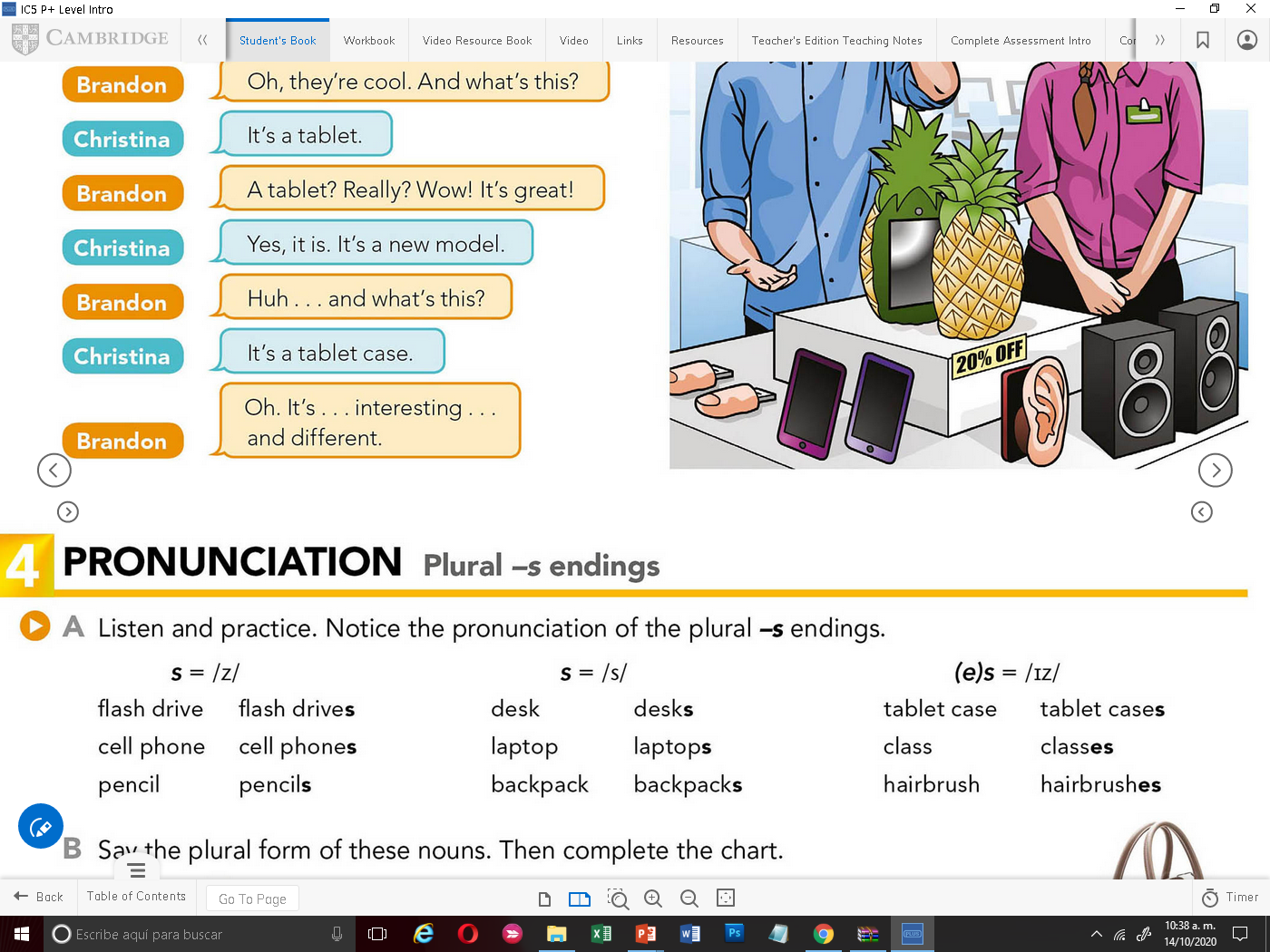 Record your voice practicing the plural form of these nouns,
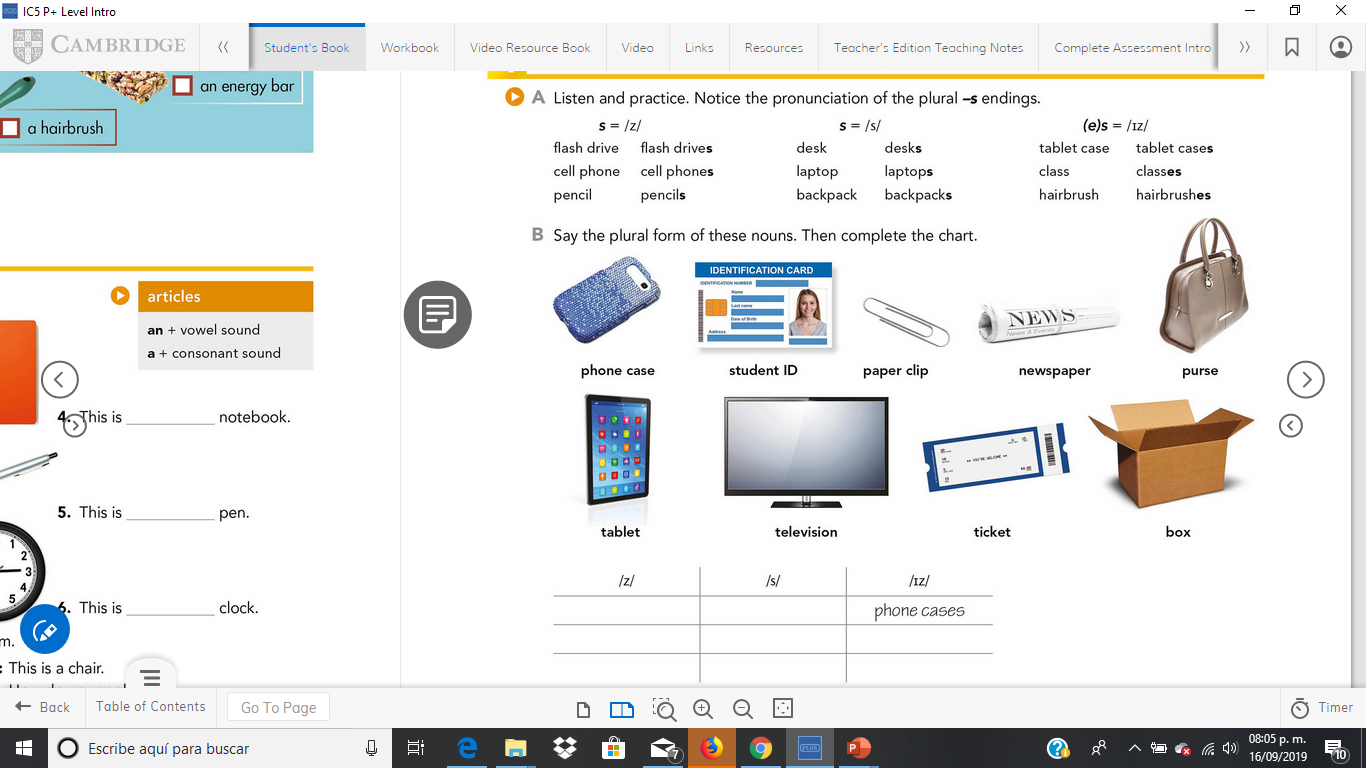 Graba tu voz con la práctica del plural de cada uno de estos sustantivos
Complete the following chart with the plural form of these nouns,
Completa la siguiente gráfica con el plural de estos sustantivos
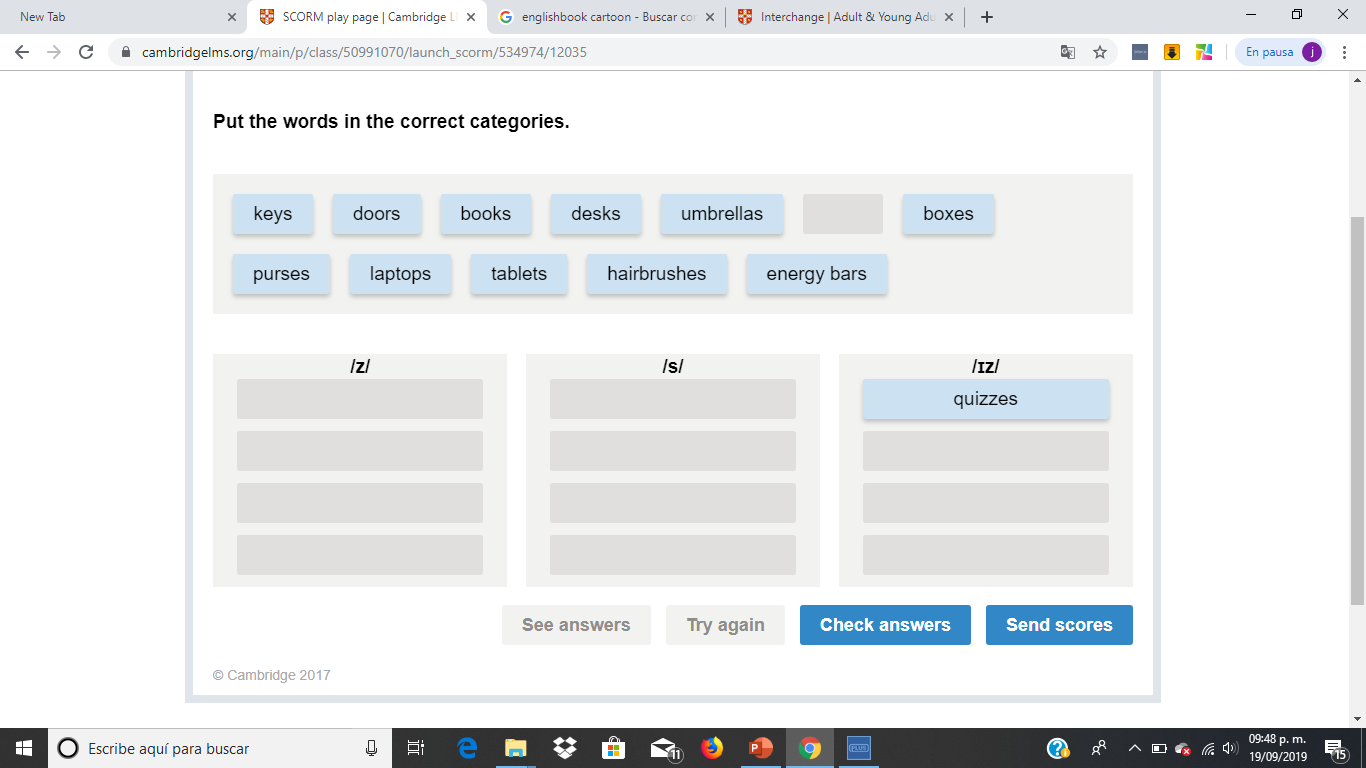 Coloca las palabras en la categoría correcta
(/n/r/)
(/p/t/k/)
(/s/sh)